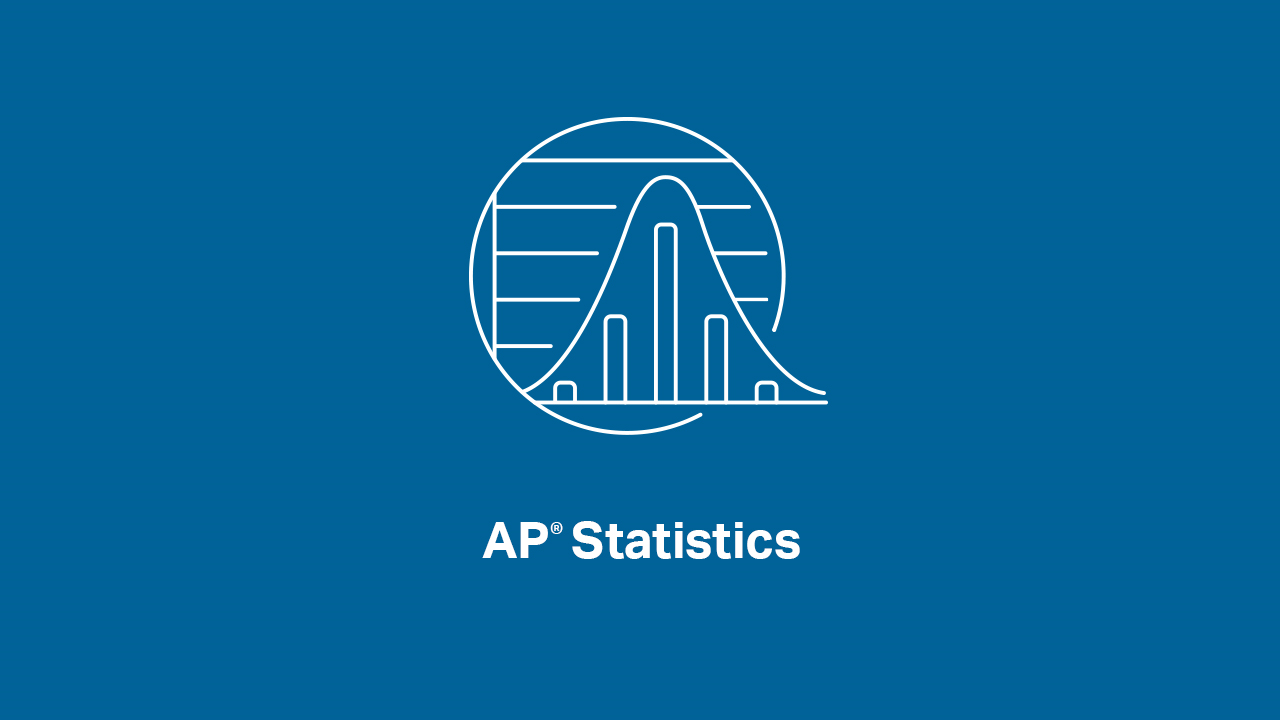 INTRODUCTIONS
Presenters:

Brendan Murphy
John Bapst Memorial High School
Bangor, ME



Luke Wilcox
East Kentwood High School
Kentwood, MI
www.statsmedic.com/youtube
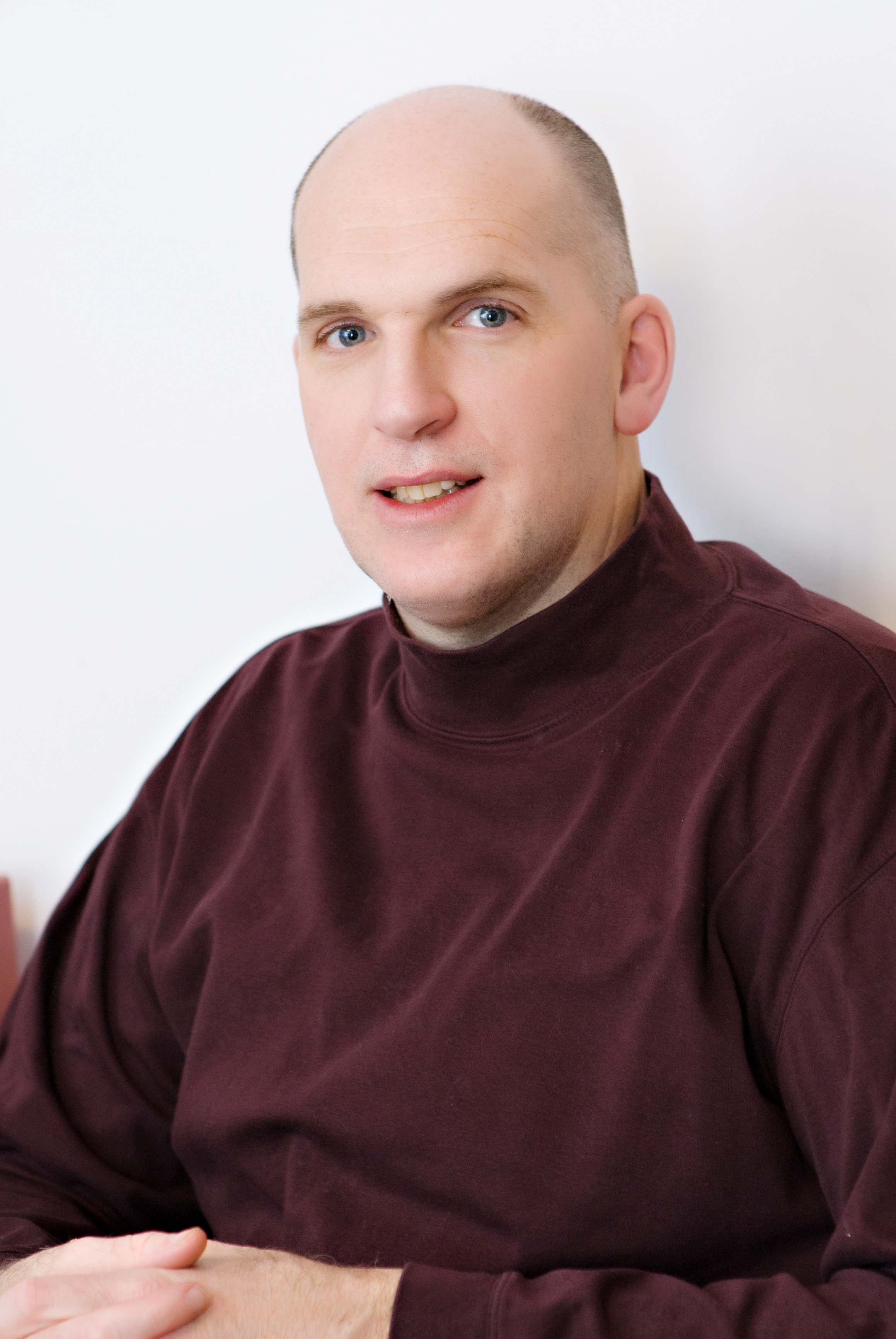 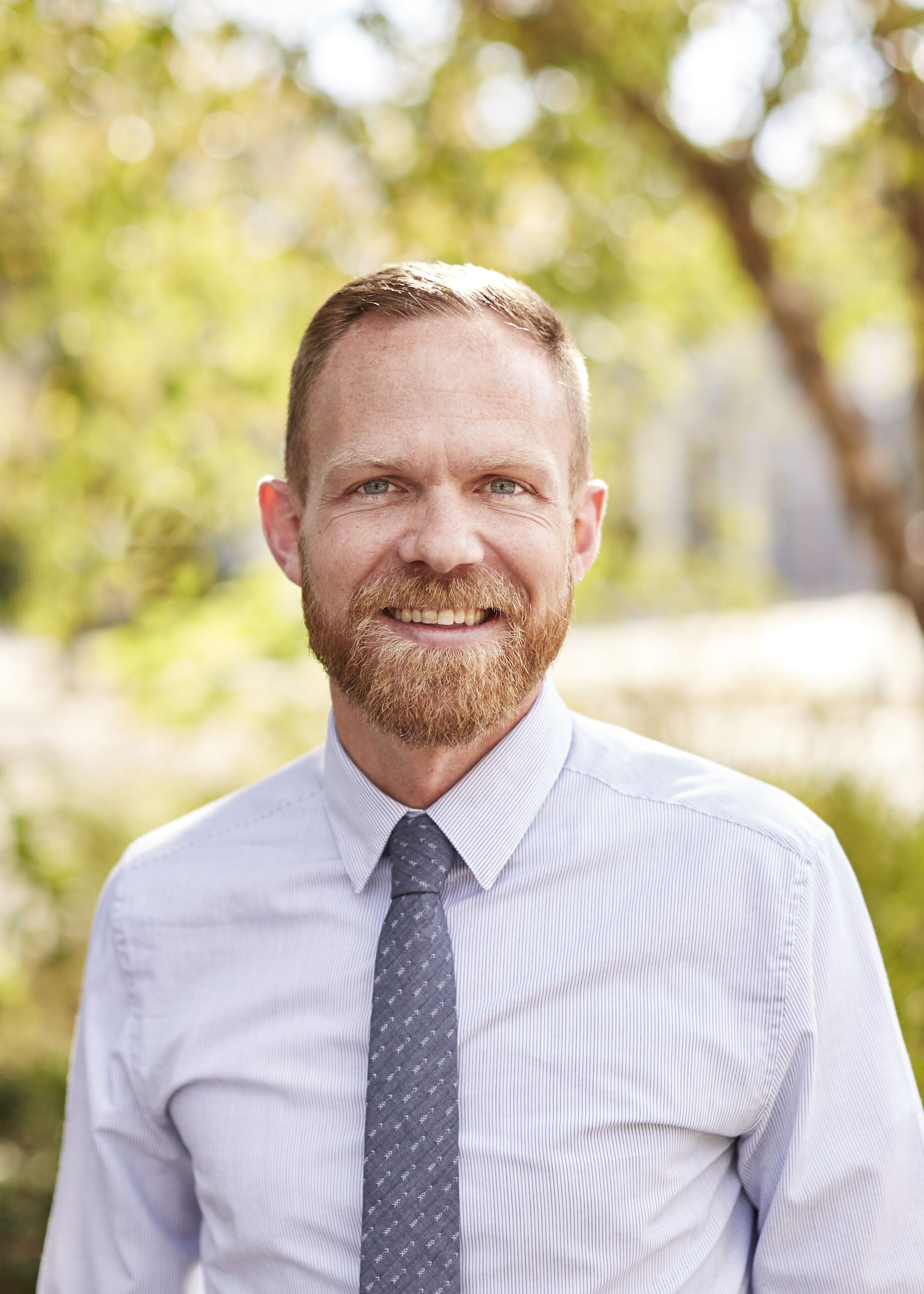 HOMEWORK REVIEW
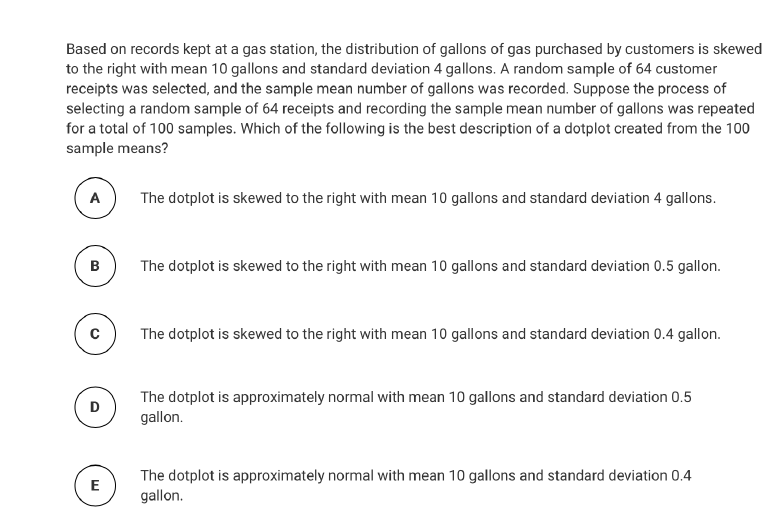 UPDATES FOR STUDENTS/TEACHERS
http://collegeboard.org/ap-covid19-updates


https://apstudents.collegeboard.org/coronavirus-updates


https://apcoronavirusupdates.collegeboard.org/educators/course-schedule

Scroll down to Math And Science, click on AP Statistics, Expand All
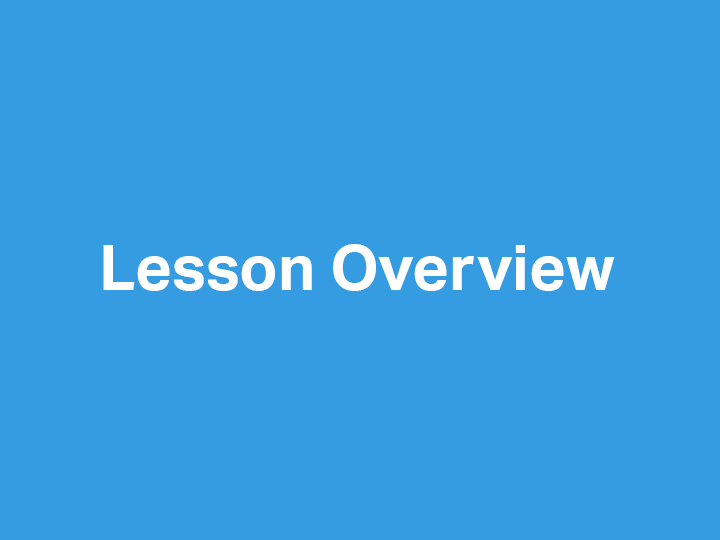 WHAT YOU NEED TO KNOW-AP READING
About 700-800 High School and College Professors get together in June to read/grade all of your AP Exams

We’ve been Reading in Kansas City, MO for the last few years

The College Board likes to have a 50/50 split between HS and College folks

This is some of the best professional development that HS teachers can go to and many of us enjoy this week every year,  we see our “Reading friends”, and we have a lot of fun. We work hard all day but there are plenty of fun things to do at night and it is one of the best weeks of the year for many of us! Maybe one of your teachers is a Reader and Luke and I have worked with them in the past?
WHAT YOU NEED TO KNOW-AP READING
During the Pre-Reading phase, the leadership team randomly samples student papers to see how the Scoring Guidelines are working and they then make minor revisions (after discussions and debates) as needed

Readers are trained for 3-4 hours on how to score a problem before actually grading any student papers

Readers are encouraged to work with their partner all week (usually HS teachers get paired with a College professor) to ask questions, resolve issues, and discuss the Scoring Guidelines. Readers MUST follow the Scoring Guidelines and their job is to consistently score all papers during the 7-day Reading schedule

Each grading room has two Table Leaders who act as quality control, making sure Readers are following the Scoring Guidelines. TL’s also answer questions from Readers on student responses that are perhaps a bit harder to score
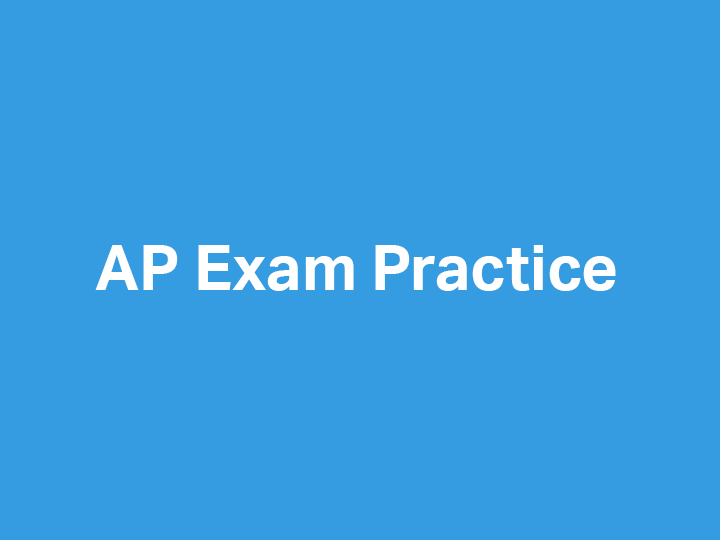 2005 AP Statistics – Free Response #4
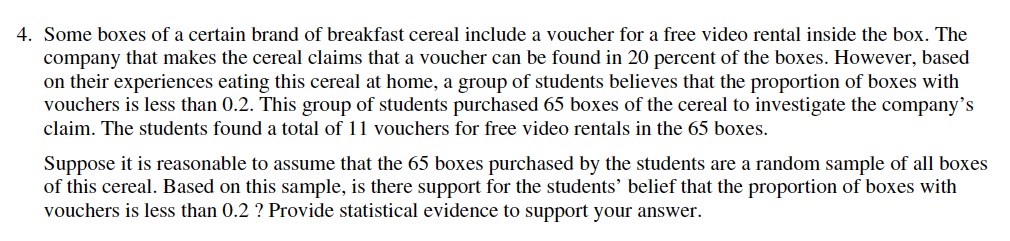 2015 - AP Statistics Free Response #3
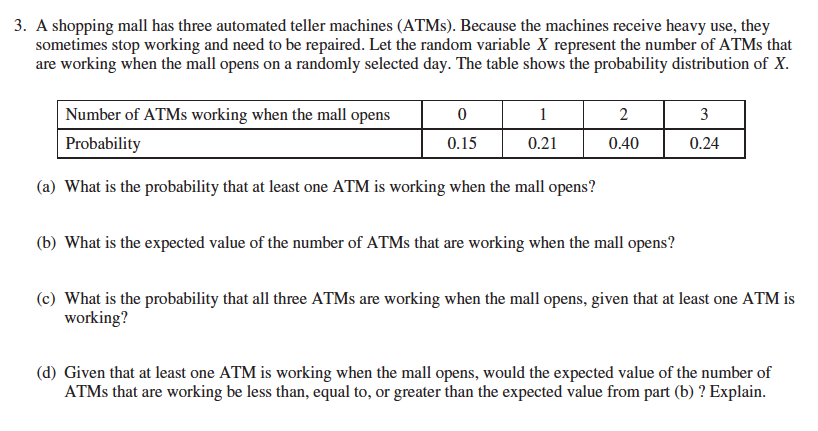 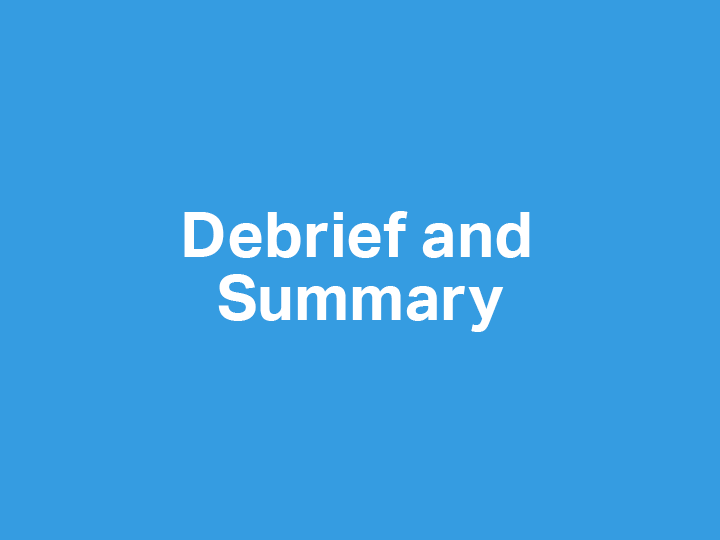 DEBRIEF AND SUMMARY
Hopefully by now you are feeling more comfortable with how Scoring Guidelines are developed and how Readers are trained to grade/read your FRQ’s



Similar to all problems in AP Statistics you should be able to write a clear/concise solution in context
2012 Multiple Choice #18 Homework Problem Monday 04/27
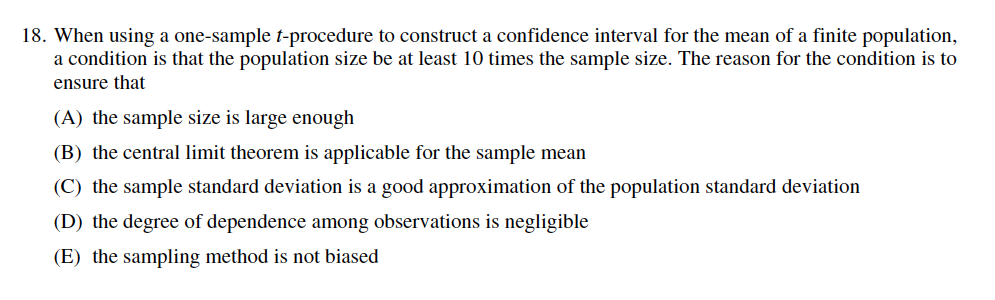 Log in at: myap.collegeboard.org
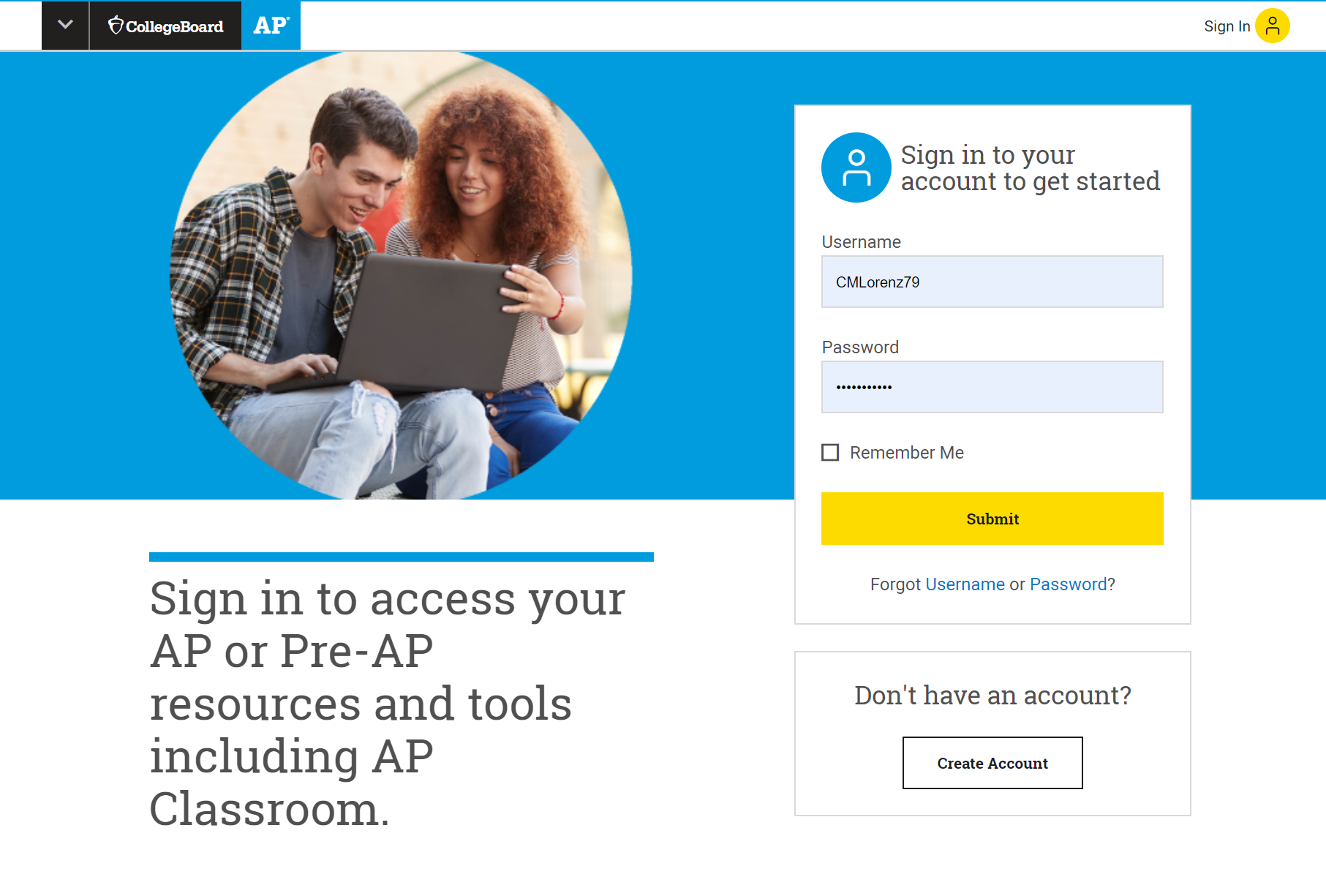 Scroll to see your classes and access AP Classroom
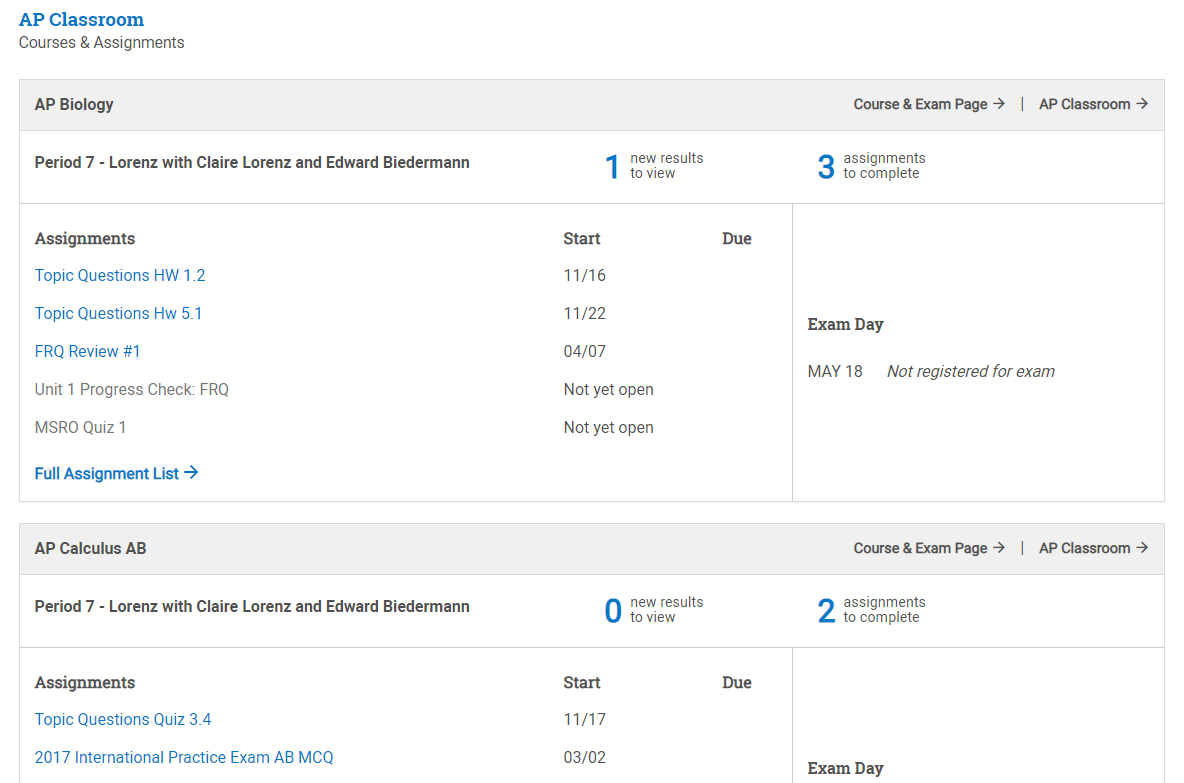 Click here
Click to access AP Live classes or Optional Practice
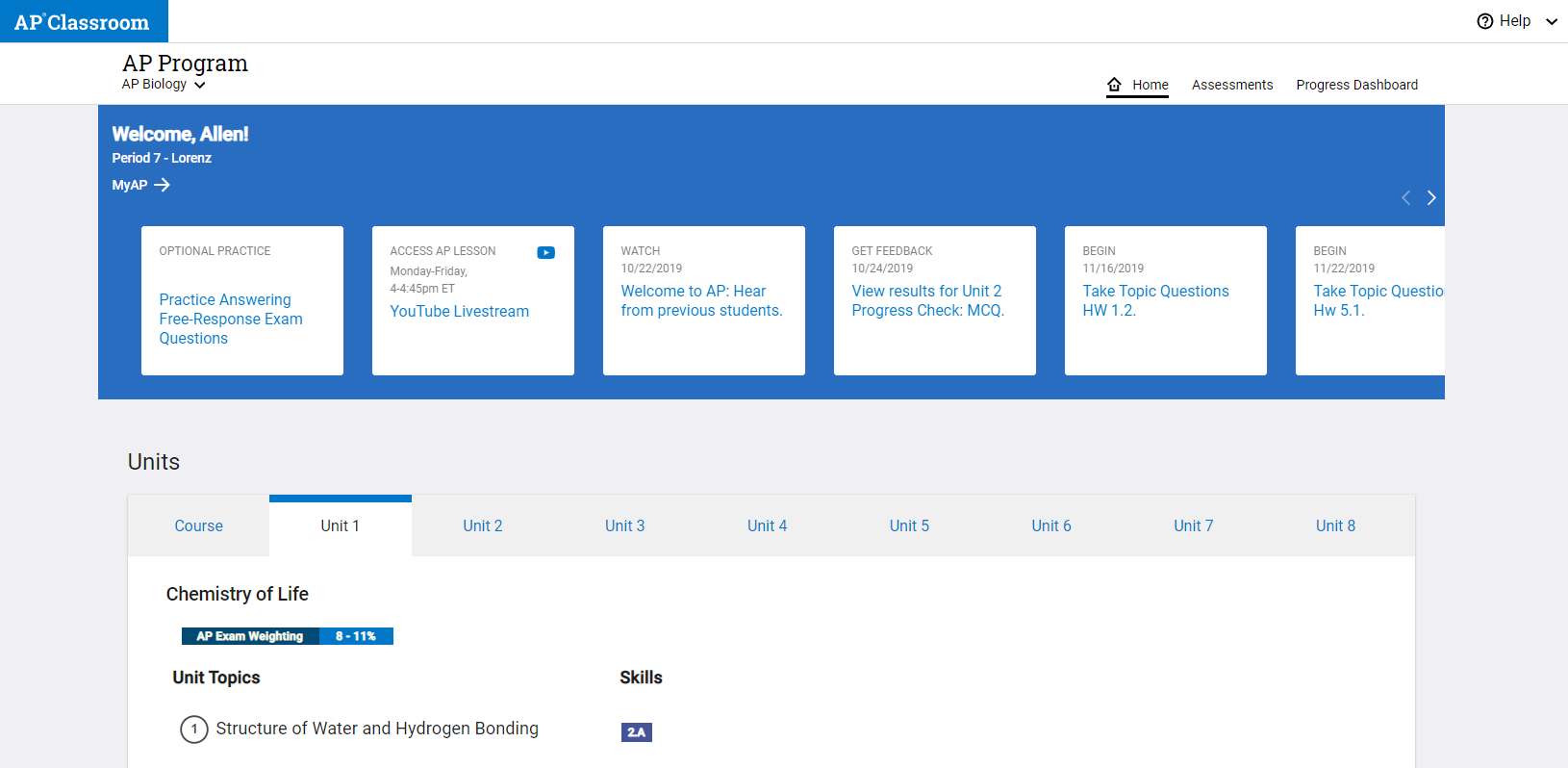 Click here AP Live classes on YouTube
Click here for Optional Student Practice
Click Begin or Continue to start a question
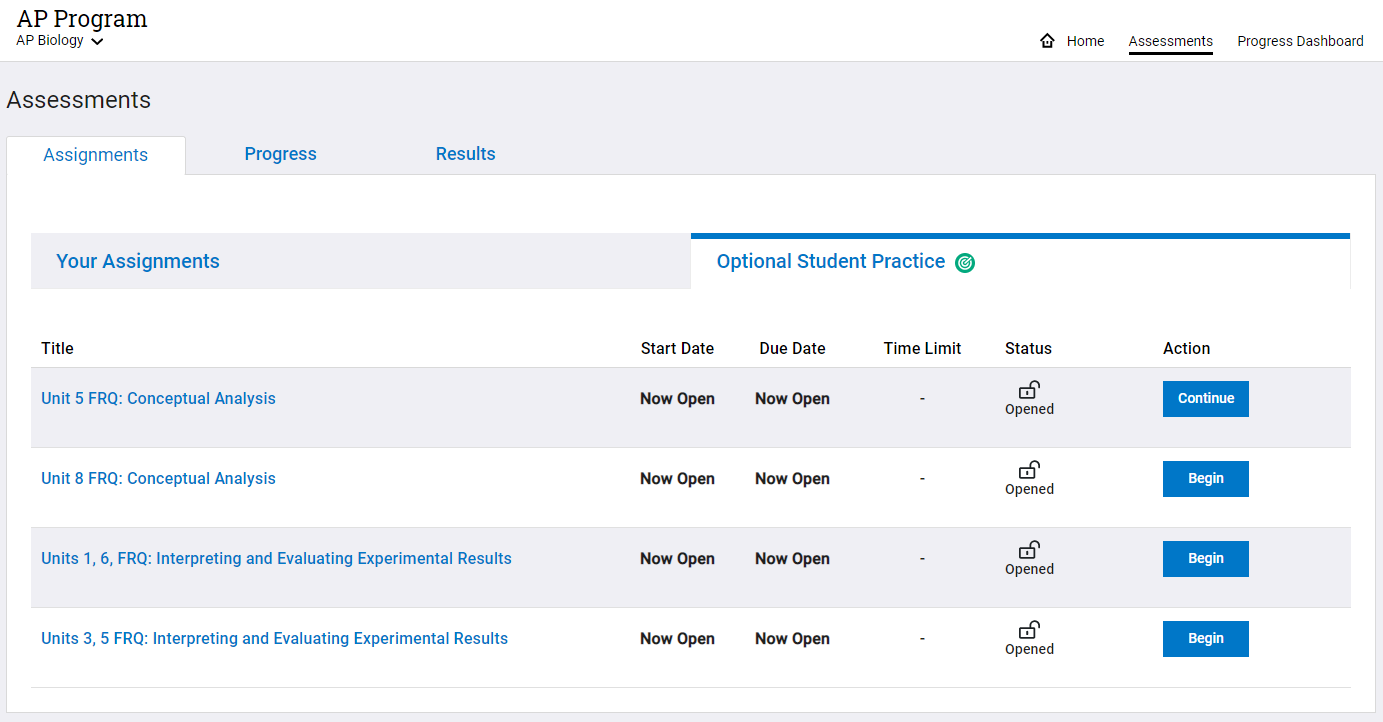 Click here
Click here
Type or upload your response. Then, click Submit.
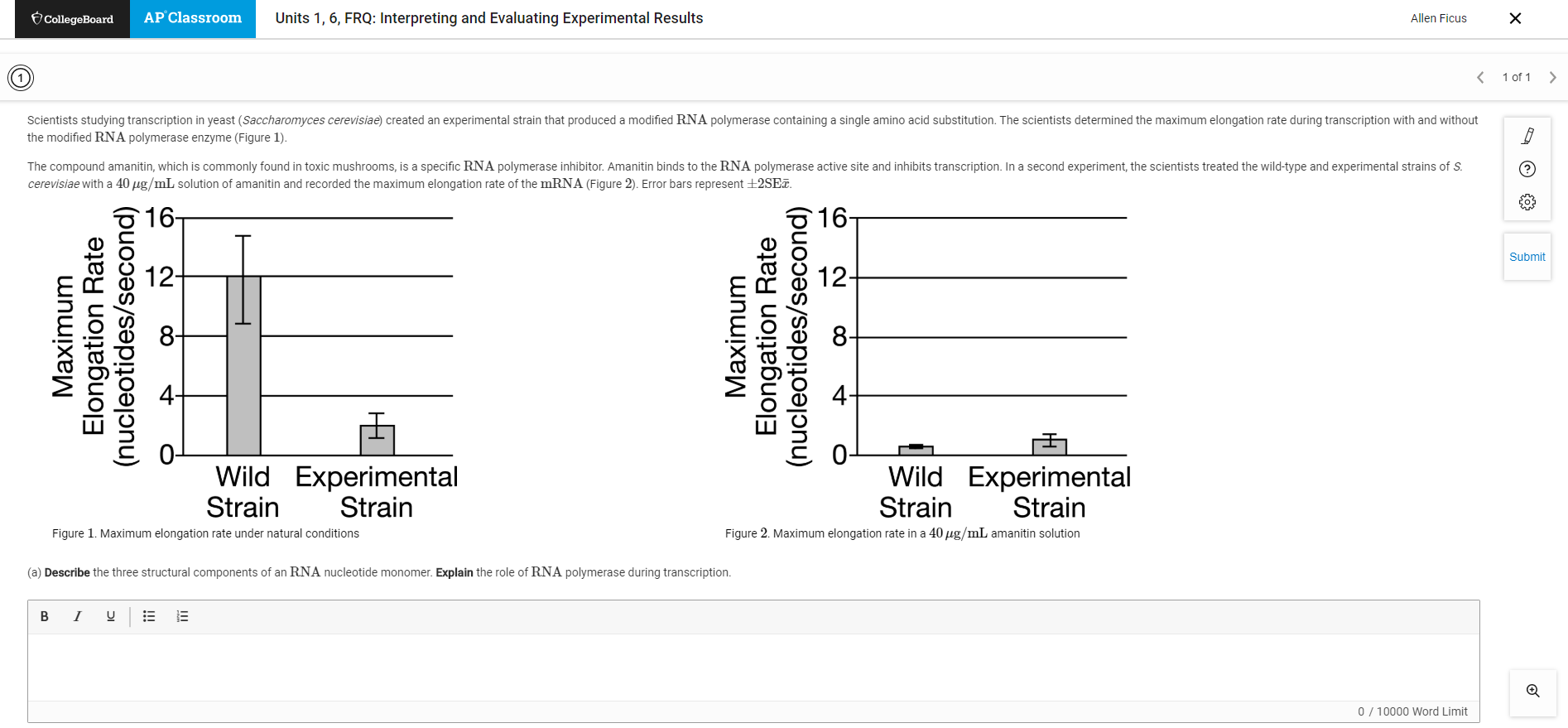 Click submit when you are finished
Enter your response here
Click Yes to continue to submit your response
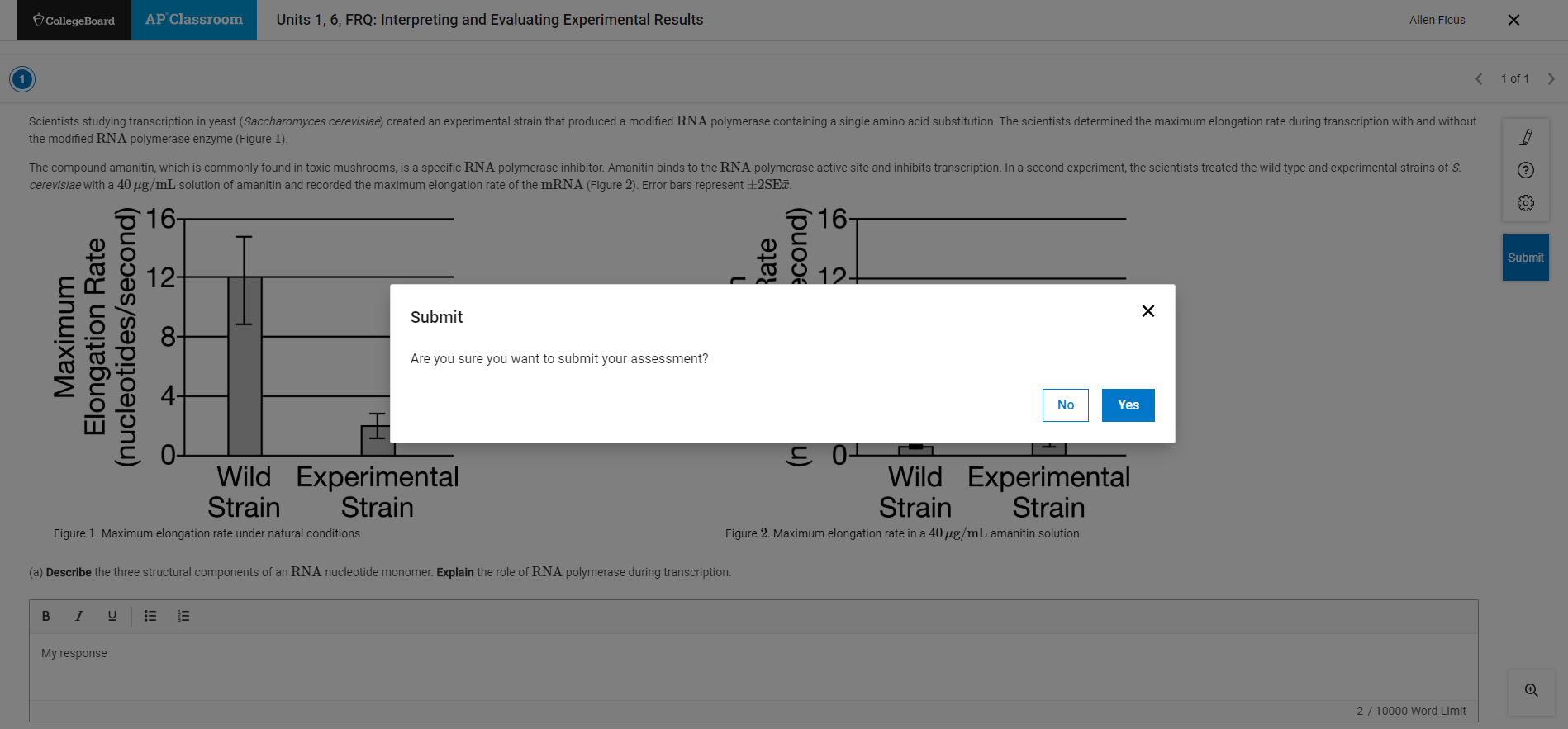 Click Yes, Review to see Scoring Guidelines
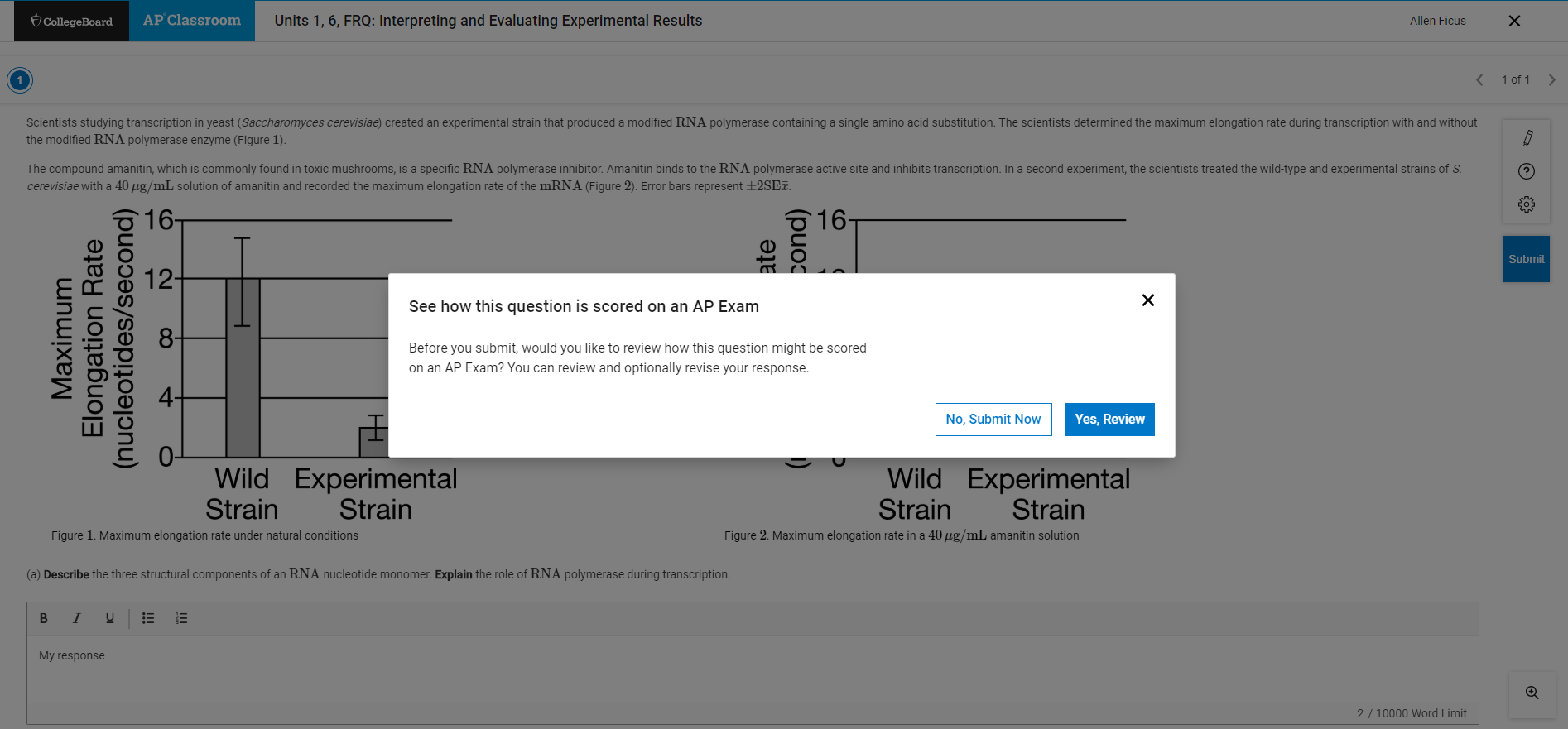 Scroll down to see Scoring Guidelines for each part
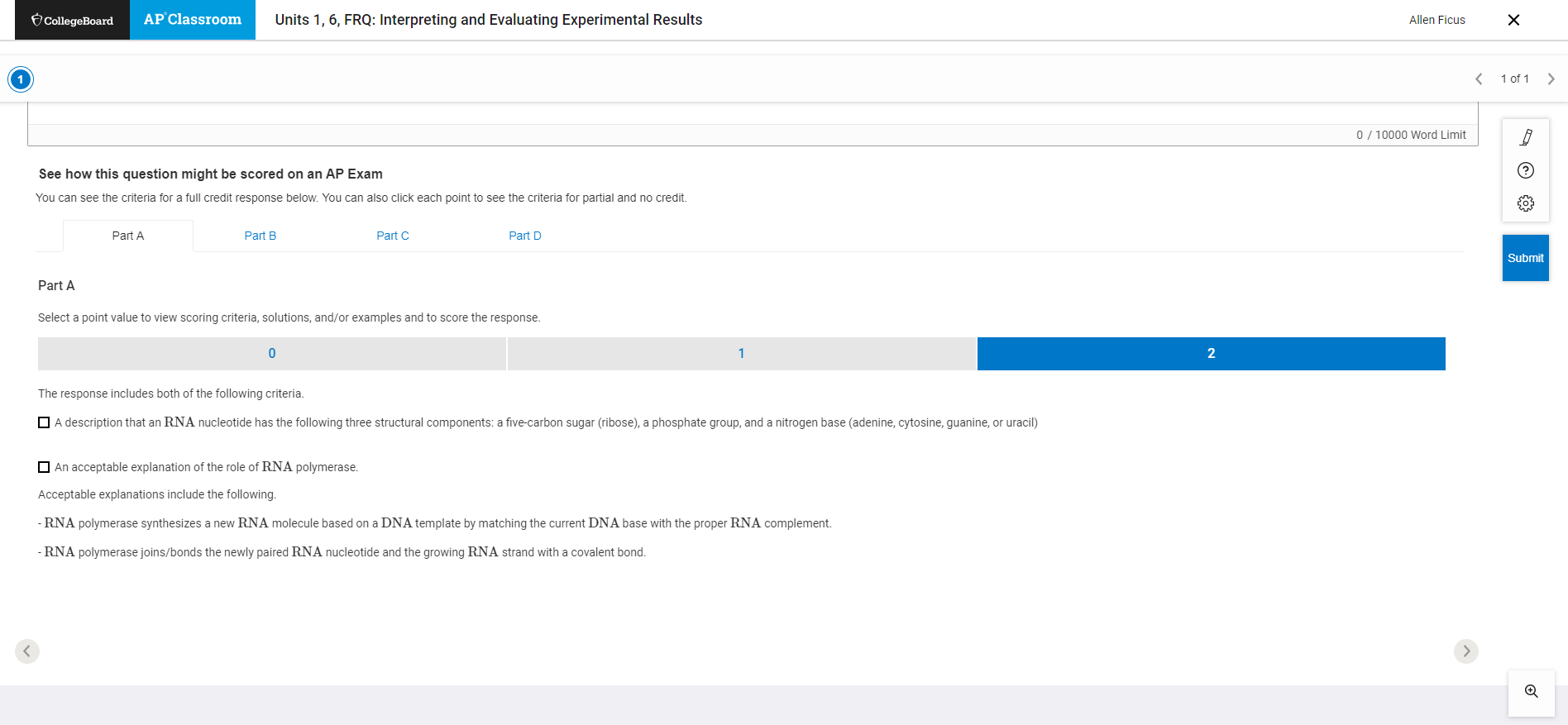 Review to see examples of what a response should include to earn the maximum number of points
Revise, then click Submit & No, Submit Now to finish
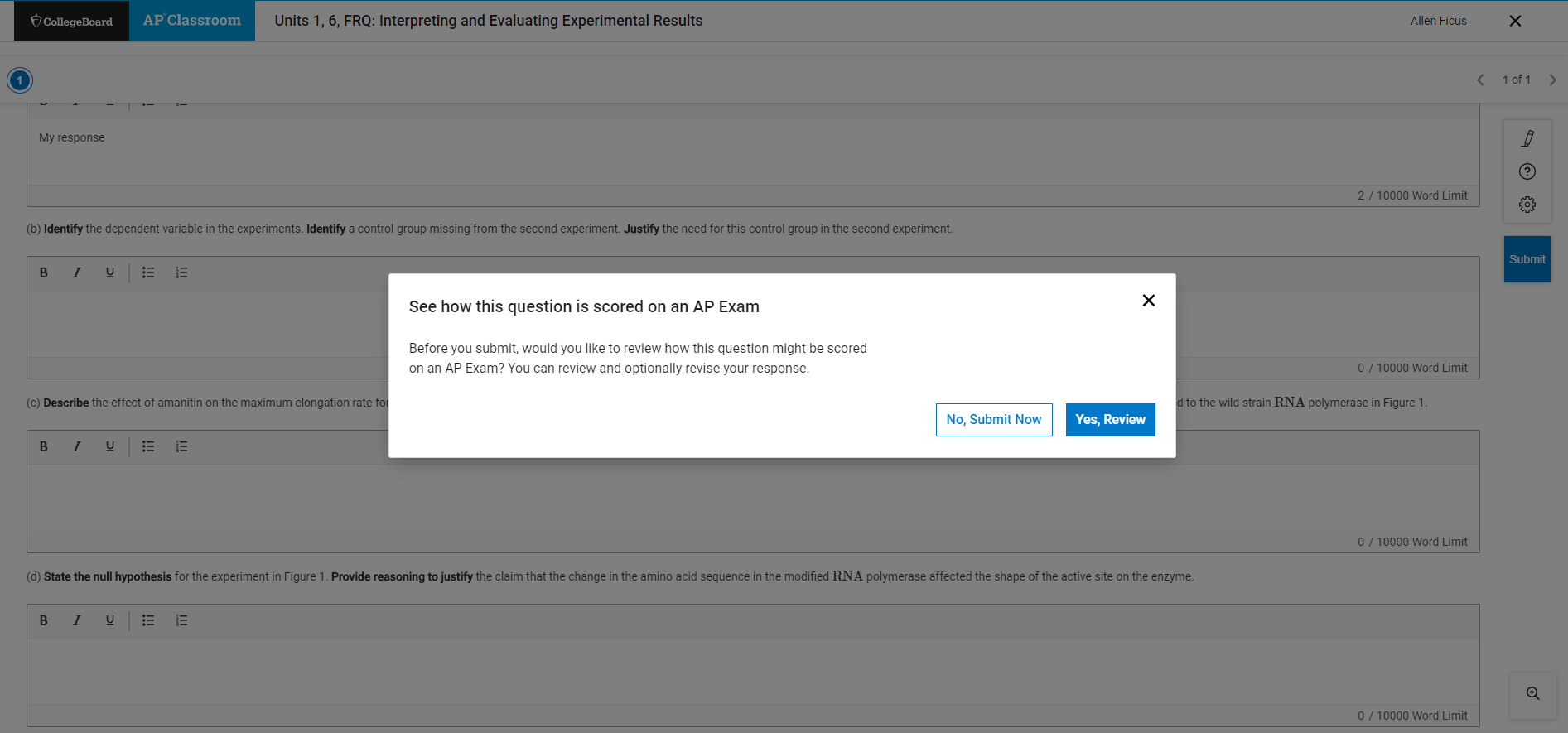 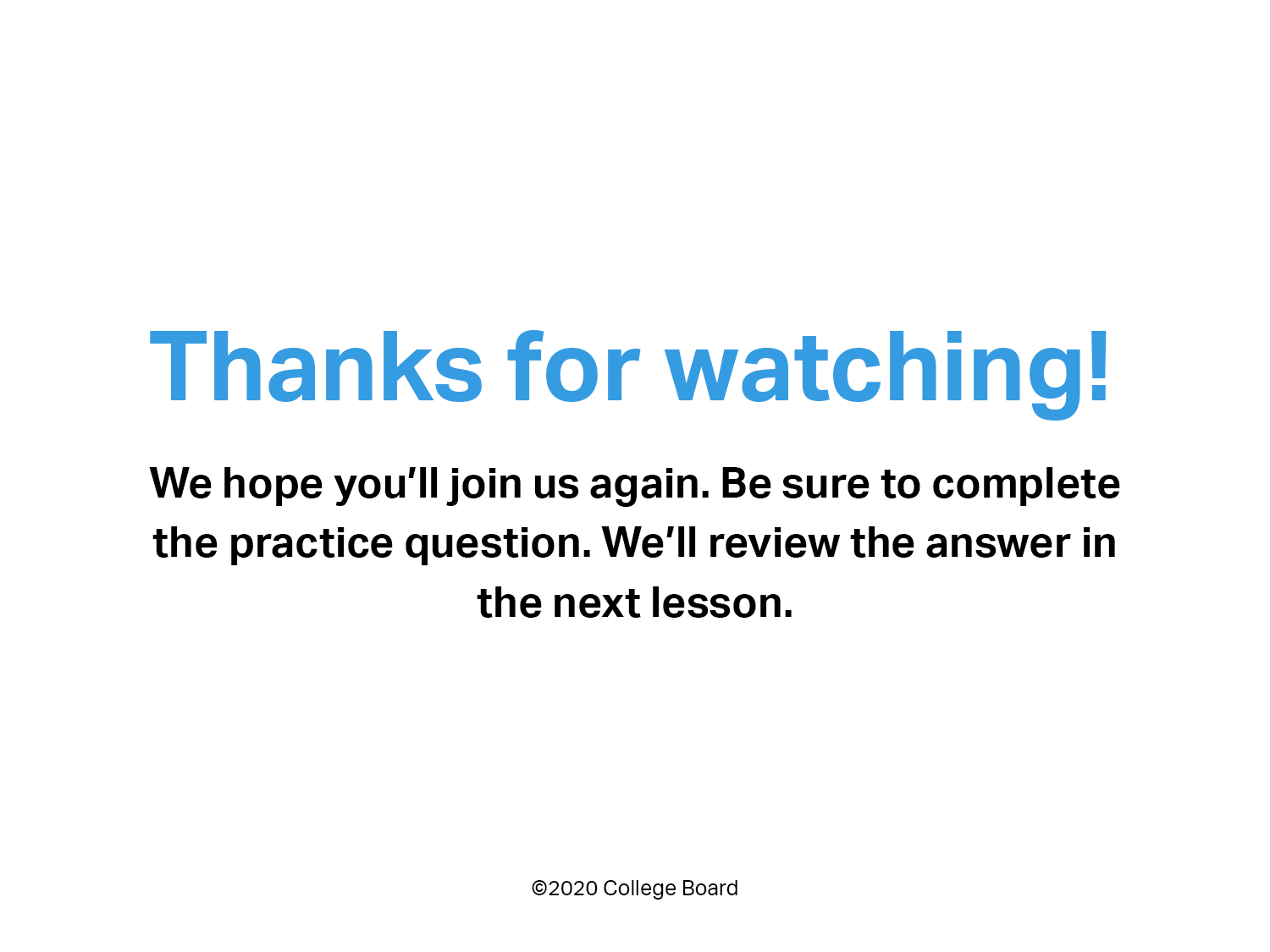